Null model for Ψgene discovery
Alexej Abyzov,
July 7, 2011
Making null
Gene model
Shift
Null model
Null
splice-junction
library
Normal
splice-junction
library
Bowtie mapping
Bowtie mapping
Not mapped reads
Not mapped reads
Gene structure is preserved by coordinates are shifted
BIG thanks to Lukas H.
Calling criteria
For each mapped read <= 6% of mismatches
Reads span for at least 5 + (read_len – 35)/20 bp on each side of junction
Calling novel Ψgene for a gene with read mapping to at least two non-overlapping junctions with at least one having two mapped reads
Calling criteria
For each mapped read <= 3% of mismatches
Reads span on each side of junction
Fixed cut off: 3-15 bps
Proportional cut off: 10-30%
Calling if 
at least two non-overlapping junctions with at least one having two mapped reads (Scenario 1)
at least three non-overlapping junctions with at least one having two mapped reads (Scenario 2)
at least two non-overlapping junctions with each one having two mapped reads (Scenario 3)
Aim to discover maximum Ψgenes with < 5% of FP
Total:                 926
Bad sequencing quality:
 For all reads => less SpJ reads & more other reads are unmapped
 For unmapped => less SpJ reads & more other reads are mapped to SpJ
Longer reads => more confident mapping to SpJ
Intersection with known parents (Ψpipe 61 output)
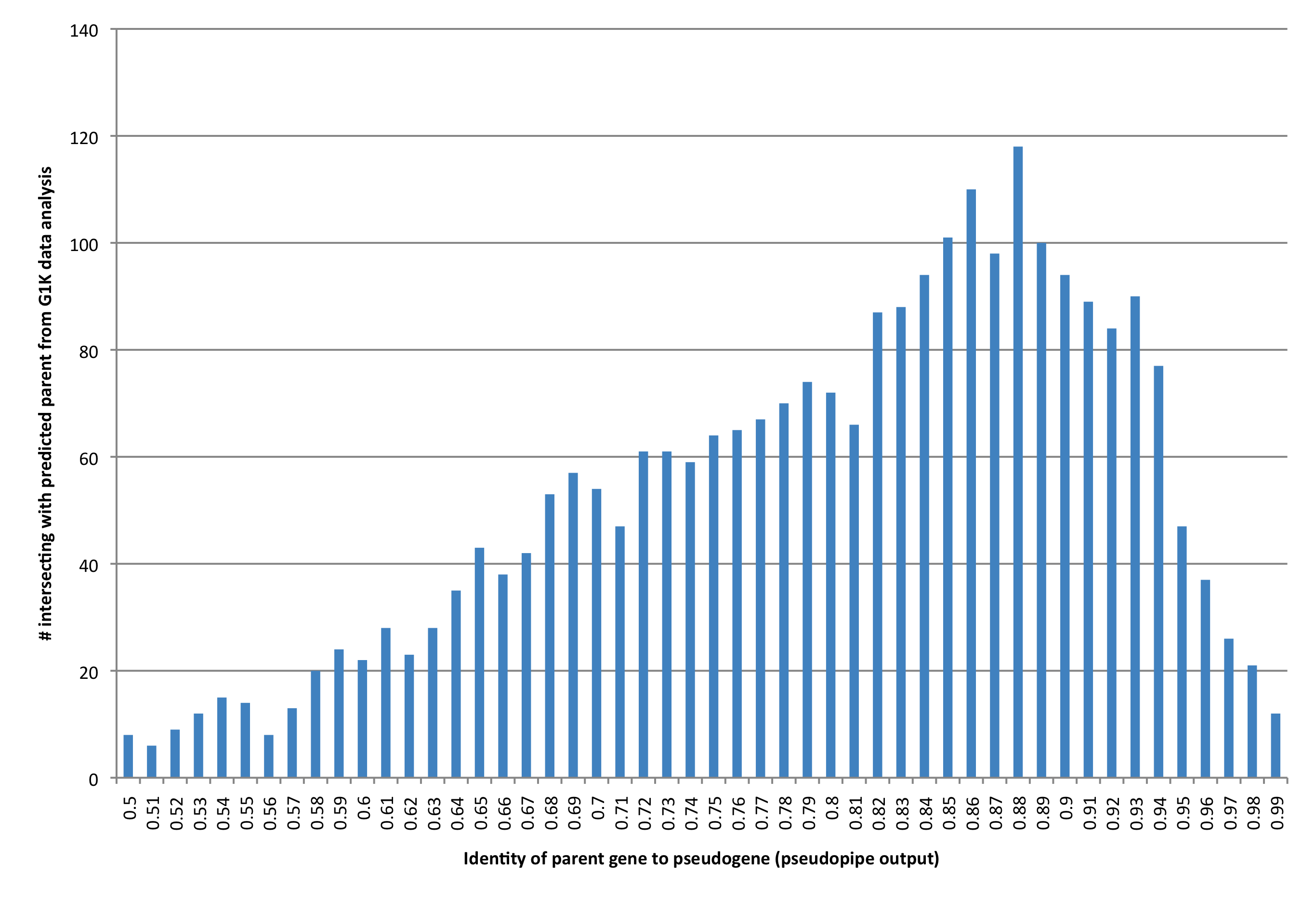 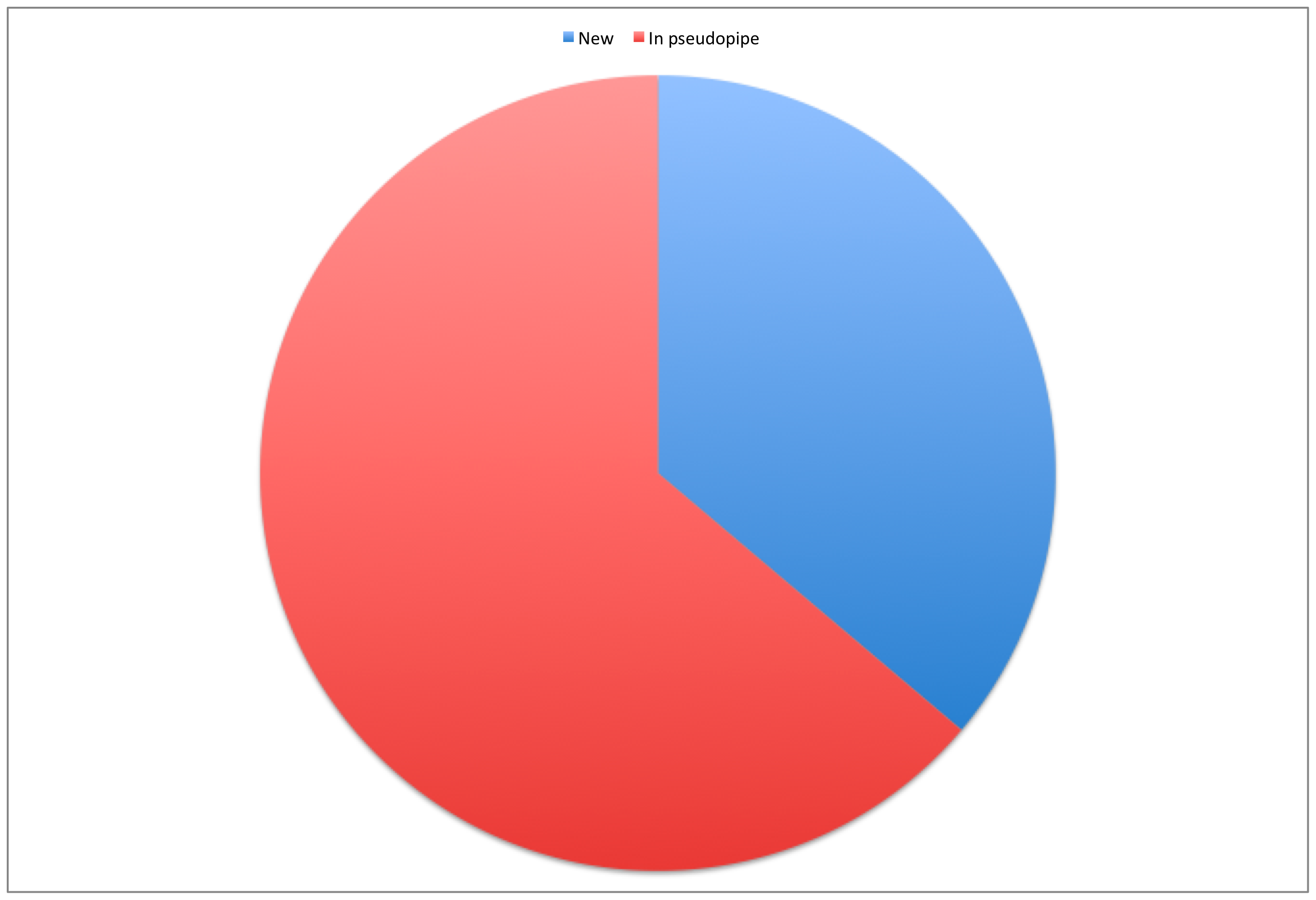 New
In Ψpipe
135 (15%)
Known parents by # of Ψgenes(Ψpipe 61 output)
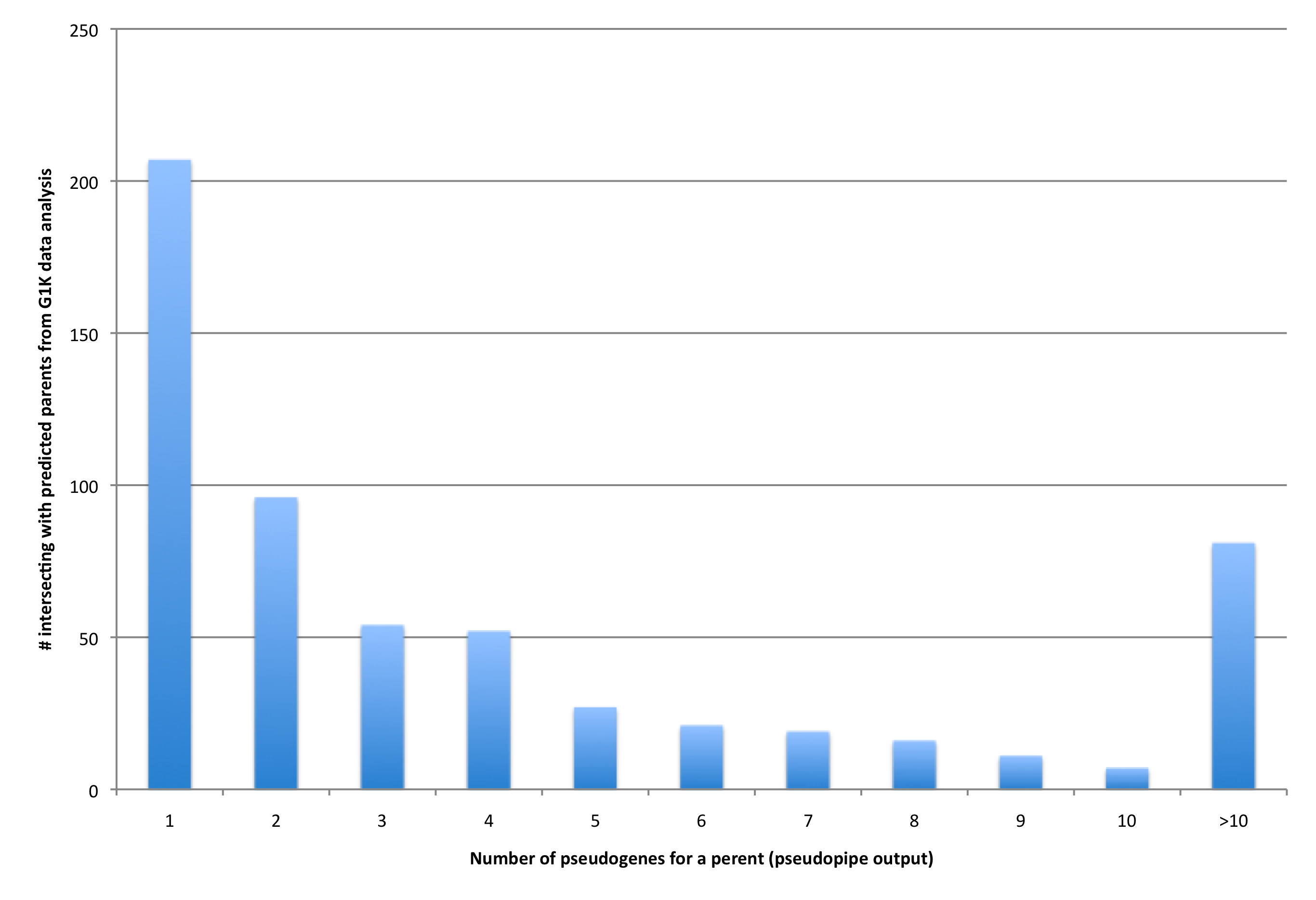 Conclusions
Short reads are not good for Ψgene discovery
Different number of calls per population is explained by different sensitivity due to heterogeneous sequencing: library preparation, evolving sequencing technology, read length, span length, base pair quality, etc. 
Next:
Remapping with Qthreshold=30
Genotyping Ψgenes with RD
Use ratio G=RDexon/RDintron
Compare G for Ψgene candidates with background (derived from gene with little evidence of Ψgene)